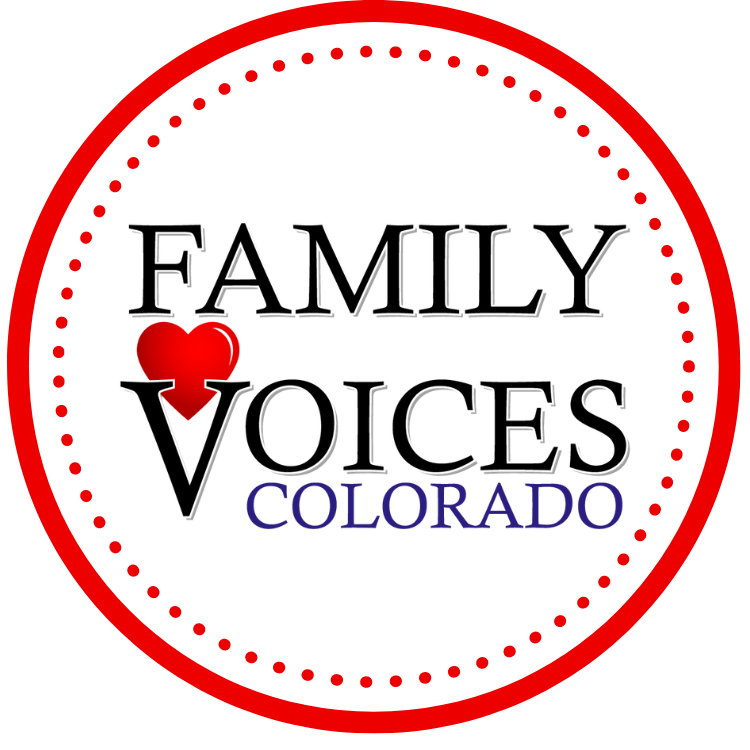 Caregiver Conversations
Who Does What?
CMA
Case Management Agency
RAE
Regional Accountable Entity
HCPF
Healthcare Policy and Financing
CCB
Community Centered Board
DHS
Department of Human Services
SSA
Social Security Administration
MCH
Maternal Child Health
www.familyvoicesco.org		(303) 877-1747	          	info@familyvoicesco.org
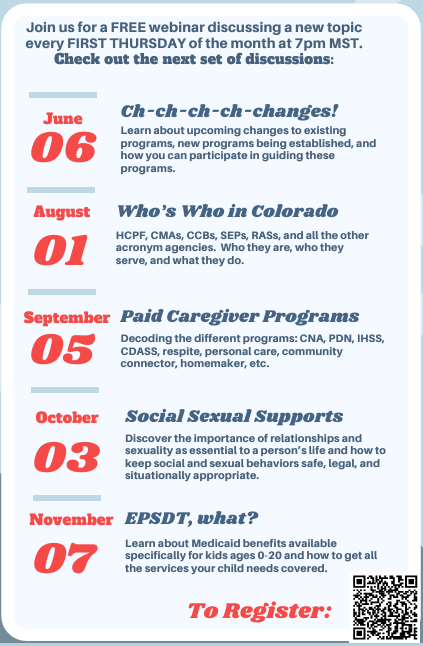 Caregiver Conversations
Webinars on the first Thursday of every month.
7:00 PM-8:30 PM
We know your time is precious we and are committed to providing information in a specific timeline.
Our timeline:
		7:00-7:05  Intro and Overview
		7:05-8:20 Information
		8:20-8:30 Questions

NOTE: Please do not share private health information, as we are recording this webinar. If you have questions that are of a more private nature, one of our staff will connect with you, at another time.
Define all ALL acronyms

Family friendly explanations

Overview - stay out of the weeds


https://www.dpcolo.org/wp-content/uploads/2023/11/Acronym-Guide.pdf
Presenter Asks
Healthcare Policy and Financing (HCPF)
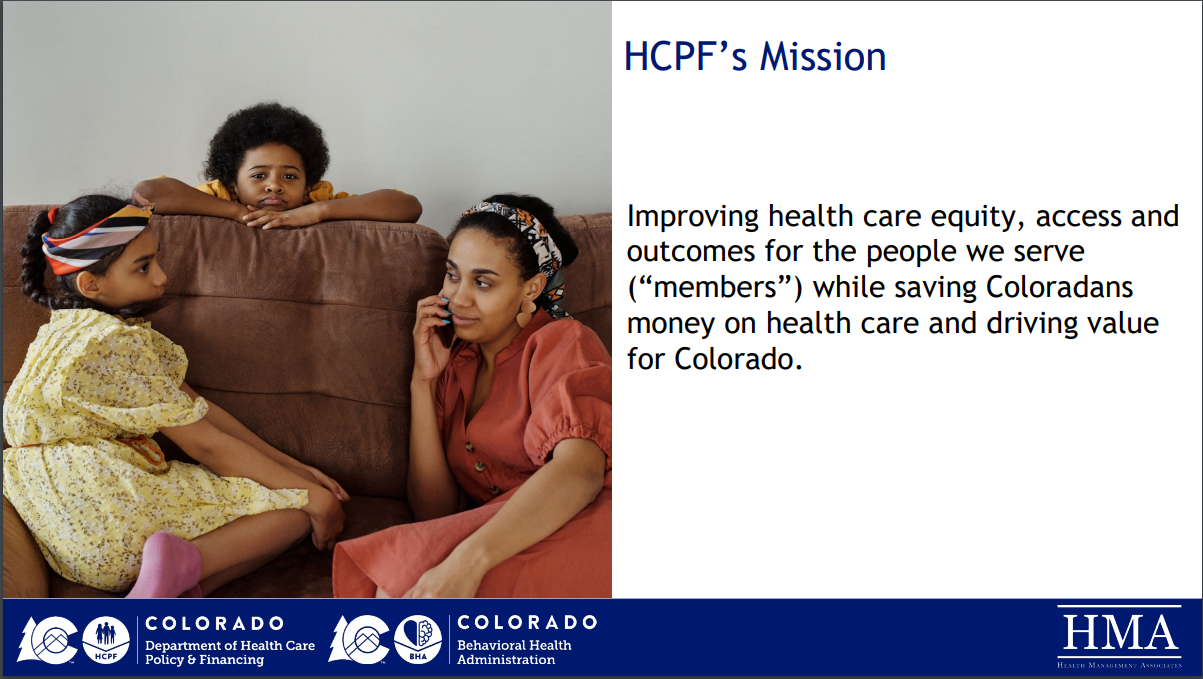 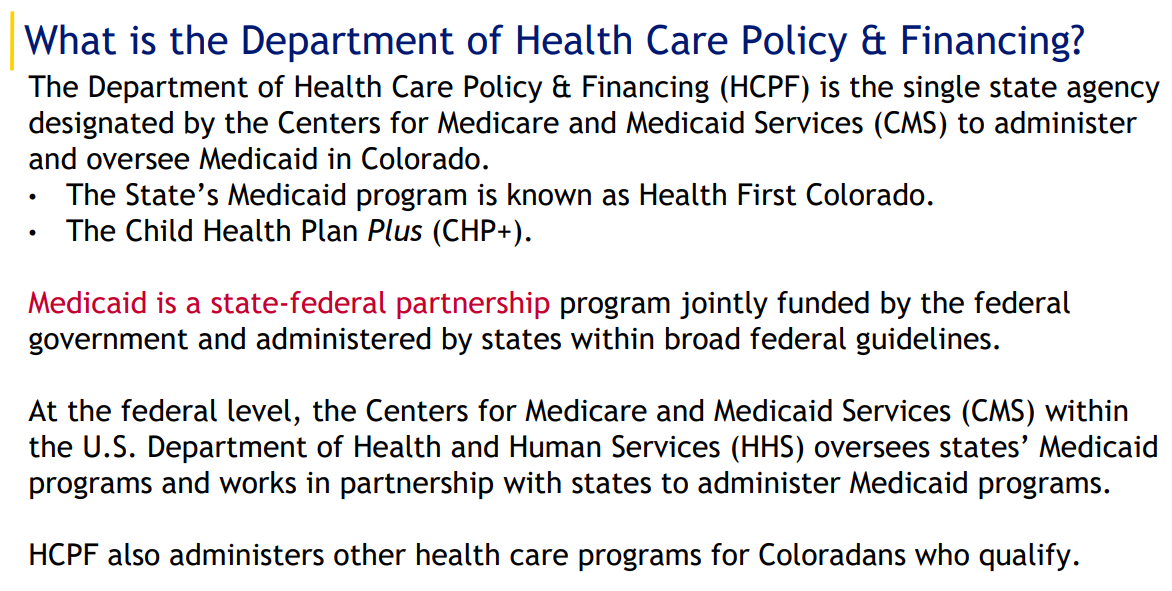 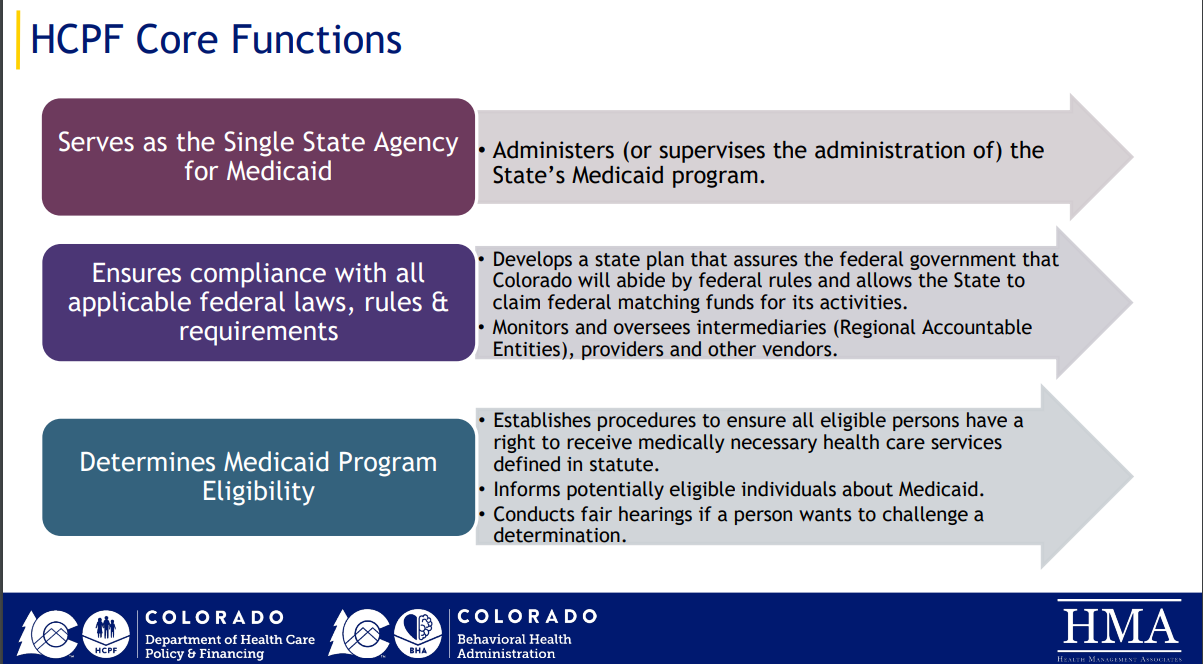 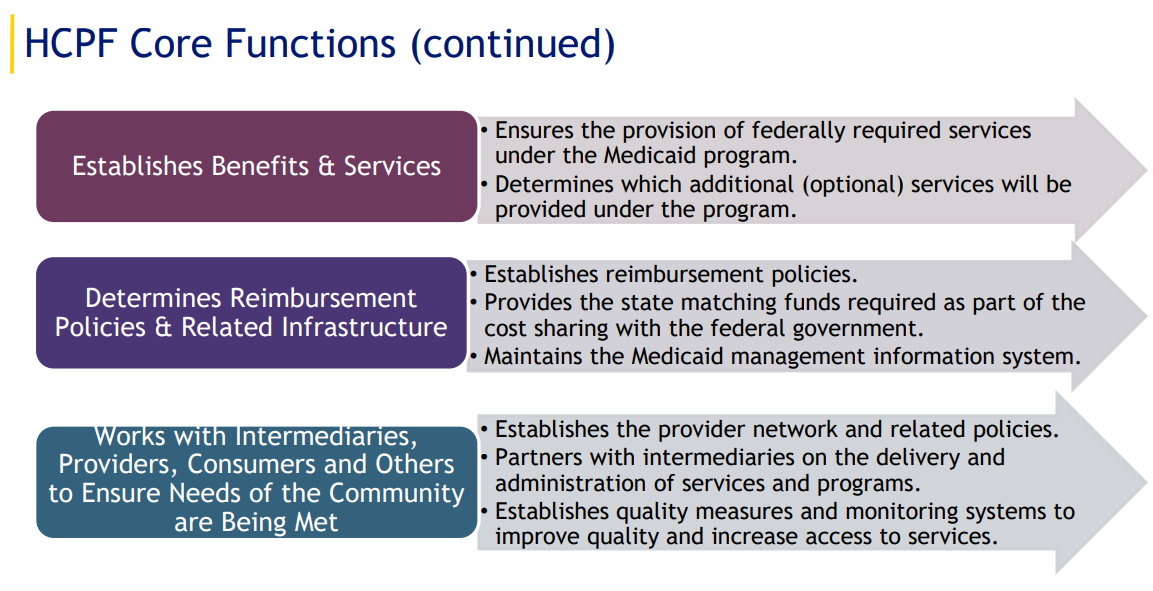 Social Security Administration (SSA)
Social Security provides financial protection for our nation’s people, supporting Americans throughout all of life’s journeys.
Provides Social Security numbers
Administers retirement, disability, survivor, and family benefits
Completes disability determinations for some programs
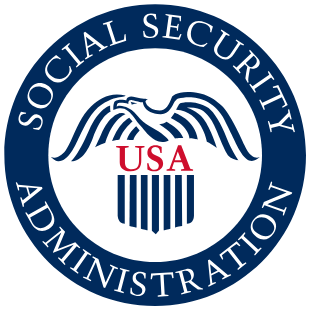 Social Security Disability Programs
Supplemental Security Income (SSI)
Must be Blind or Disabled
Must have very limited income and resources
Monthly financial assistance - amount based on income and assets
Automatic Medicaid eligibility
Social Security Disability Insurance (SSDI)
Must be Blind or Disabled
Must have work history (paid into social security retirement during working years)
Monthly financial assistance - amount dependent on amount paid in while working
Benefits also available for dependents
Medicare eligible after 24 months
Social Security Disability Programs (cont.)
Disabled Adult Child (DAC)
18 or older
Have a disability that started before age 22
Has a parent receiving social security retirement, SSDI benefits, or who is deceased but worked enough to earn social security retirement benefits
Percentage of the parent’s eligible amount (usually 50%)


Contact to start process:  1-800-772-1213
Questions?
Main Contact:  
(303) 877-1747         
info@familyvoicesco.org
Megan Bowser – Executive Director
megan@familyvoicesco.org

Christy Blakely - Senior Advisor
christy@familyvoicesco.org

Brenda Delgado - Bilingual Family Navigator
brenda@familyvoicesco.org

Jamie Stefanski - Adult and Transition Family Navigator
jamie@familyvoicesco.org
Corinne Depersis - Child Family Navigator
corinne@familyvoicesco.org

Kayleigh Sheble - Southern Colorado Family Navigator
kayleigh@familyvoicesco.org

Aubree McKinney - Western Colorado Family Navigator
aubree@familyvoicesco.org